Equipamento de
proteção individual
“Revesti-vos de toda a armadura de Deus, para poderdes ficar firmes contra as ciladas do diabo; porque a nossa luta não é contra o sangue e a carne, e sim contra os principados e potestades, contra os dominadores deste mundo tenebroso” (Efésios 6:11,12).
Antes da pandemia iniciada em 2020, poucas pessoas fora da comunidade de saúde sabiam alguma coisa sobre equipamentos de proteção individual (EPI). Isso mudou muito rapidamente.
A maioria dos profissionais médicos pensa no EPI em termos das cinco áreas mais vulneráveis ou de ameaças à saúde: olhos e rosto, mãos, corpo, sistema respiratório e ouvidos.
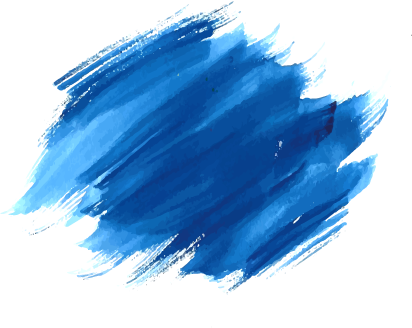 Hoje vamos rever os benefícios que obtemos ao usar luvas quando estamos trabalhando em um canteiro de obras:
1
Elas nos protegem contra lesões
As luvas de construção ajudam a proteger as mãos e os dedos de ferimentos causados por cortes, arranhões, perfurações, impactos e abrasões.
2
Elas nos ajudam a prevenir doenças
Os trabalhadores da construção civil podem contrair doenças causadas por bactérias, vírus e outros contaminantes. Eles são frequentemente expostos a uma ampla gama de detritos, como materiais perigosos e produtos químicos. As luvas de construção ajudam a prevenir a exposição direta a esses contaminantes e reduzem o risco de infecção.
3
Asseguram a conformidade com os regulamentos de segurança
O uso de luvas de construção é frequentemente um requisito de segurança para os trabalhadores da construção. As luvas de construção são parte integrante do equipamento de proteção individual.
Um drama cósmico, chamado “O Grande Conflito”, está se desenrolando em nossas famílias hoje, e junto do mal estão fazendo tudo o que podem para expulsar Deus de nossos lares.
Televisão, mídia social, telefones celulares e outros dispositivos têm consumido muito tempo, atenção e talvez até o afeto de nossas famílias.
Embora o impacto possa ter efeitos prejudiciais na saúde mental, nas habilidades sociais, na memória e na autoimagem, uma influência mais imediata e poderosa é sentida diariamente em nossas casas.
A falta de interação está causando uma desconexão significativa entre marido e mulher, pais e filhos, levando a discussões tolas e mágoas inúteis. Essas feridas aparentemente pequenas levam a uma destruição cada vez maior.
Você se lembra do velho ditado: “somos o que comemos”? Ou “lixo entra, lixo sai”? Bem, o mesmo é verdade para nossa mente. Nossa mente é profundamente influenciada pelo que vemos e ouvimos, afetando o que pensamos e fazemos. Como tal, devemos proteger nossa família contra as artimanhas do inimigo.
Como colocar nossa família dentro da cerca de proteção para não ficar exposta aos ataques do inimigo?
“Por isso, peguem toda a armadura de Deus, para que vocês possam resistir no dia mau e, depois de terem vencido tudo, permanecer inabaláveis”.

Efésios 6:13,
Se pensarmos nas luvas como Equipamentos de Proteção Individual (EPIs) podemos exemplificar da seguinte forma quando se trata de usar luvas para nos protegermos do inimigo espiritual:
1
Fortaleça sua fé
Para resistir em tempos difíceis é importante ter uma fé sólida em Deus e confiar em Sua proteção e cuidado. Isso envolve manter um relacionamento íntimo com Deus, orar, ler a Bíblia e frequentar a igreja. Ao fazer isso, você estará fortalecendo sua armadura espiritual e estará preparado para enfrentar qualquer desafio que surja em seu caminho. É aqui que o culto familiar se torna muito relevante.
2
Visão
Cuide do que você vê. Evite se expor a imagens inapropriadas que podem enfraquecer sua mente e espírito. Em vez disso, procure ver coisas que o elevem e inspirem, como a beleza da natureza ou da arte.
3
Audição
Cuidado com o que você ouve. Ouça músicas e palavras que o inspirem e o ajudem a crescer espiritualmente. Evite conversas negativas e críticas destrutivas.
4
Olfato
Cuide dos cheiros que o cercam. Os cheiros podem ter um impacto em nosso humor e em como nos sentimos. Procure aromas que o ajudem a relaxar e a se sentir bem, como o cheiro de velas ou perfume natural.
5
Paladar
Cuide do que você come. A comida é uma forma importante de nutrir nosso corpo e alma. Procure alimentos que lhe deem energia e façam você se sentir bem. Evite alimentos industrializados e excesso de doces, que podem ser prejudiciais à saúde.
6
Tato
Cuide do seu corpo. Seu corpo é um templo sagrado e é importante cuidar bem dele. Encontre maneiras de mantê-lo em boa forma física, como exercícios regulares e boa higiene pessoal. Também é importante cuidar de seus relacionamentos e evitar contato físico inadequado ou negativo.
Quando estudamos a Palavra de Deus diariamente e pedimos por proteção sobre nossa família, reivindicando a vitória de Jesus sobre Satanás, escolhemos o bem ao invés do mal.
Quando oramos por um campo de proteção ao redor de nossa família, anjos que se destacam em força são comissionados, eles lutam por nós e as forças do mal recuam.
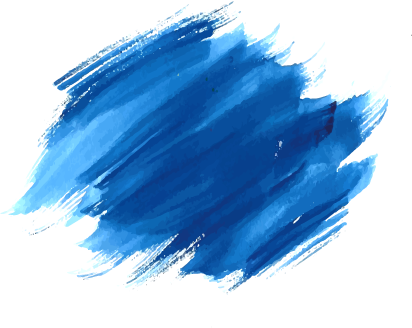 “Amarás, pois, o Senhor, teu Deus, de todo o teu coração, de toda a tua alma e de toda a tua força”

Deuteronômio 6:5